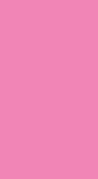 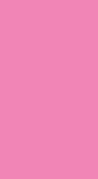 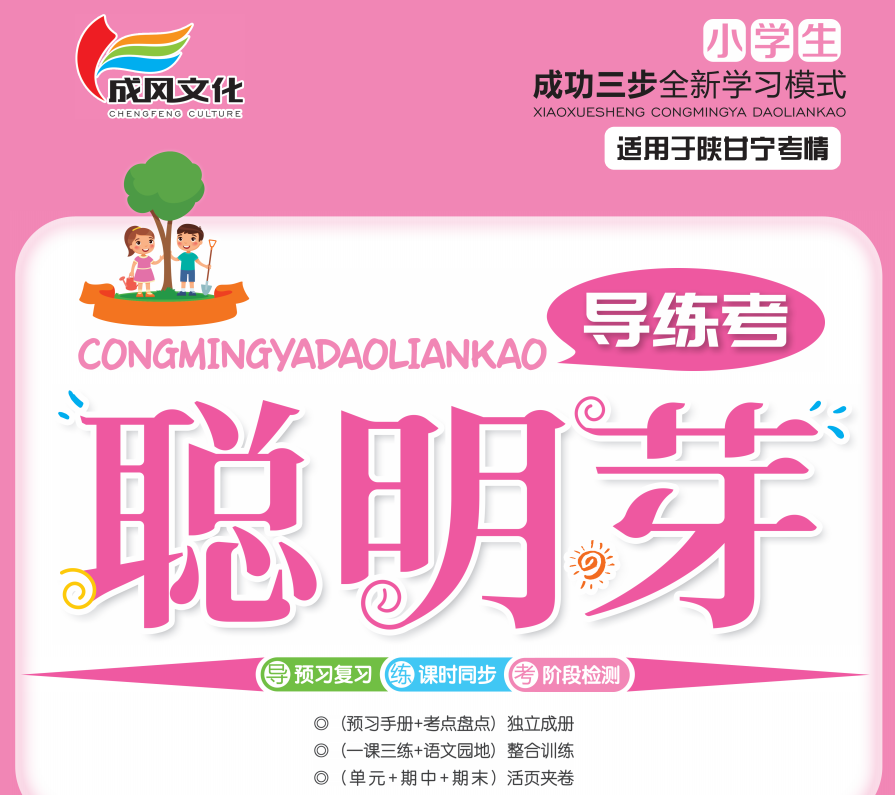 第八单元
第八单元知识盘点
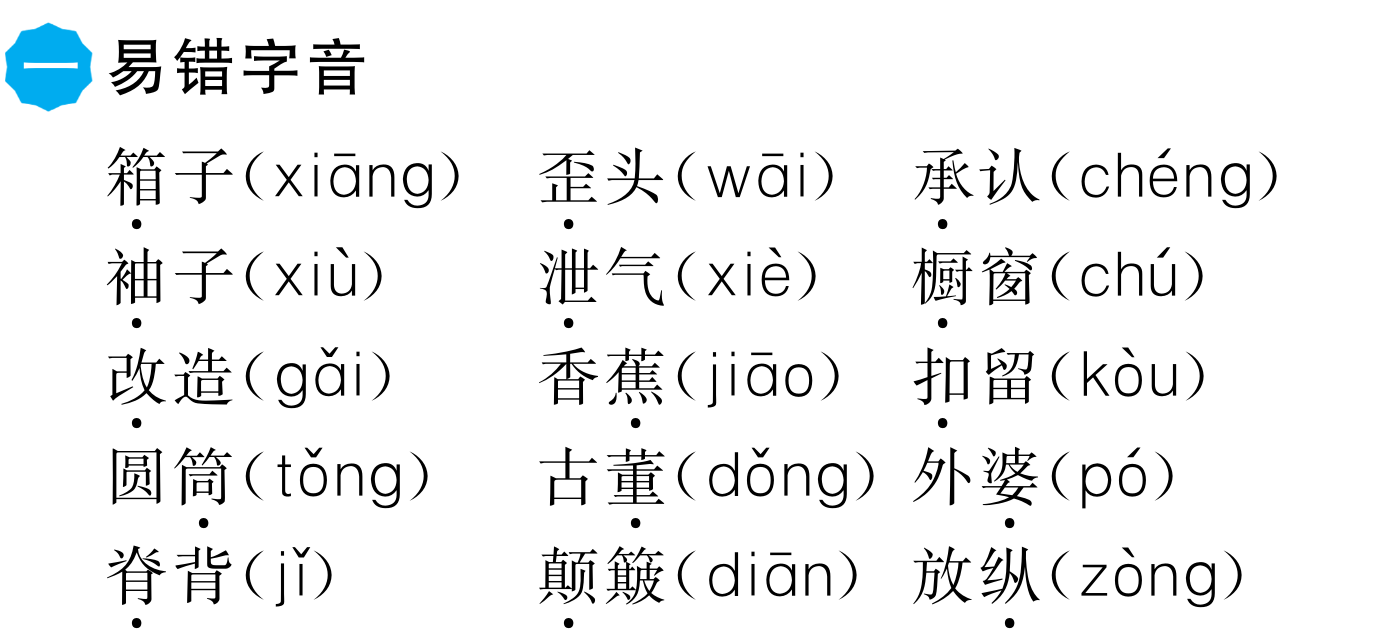 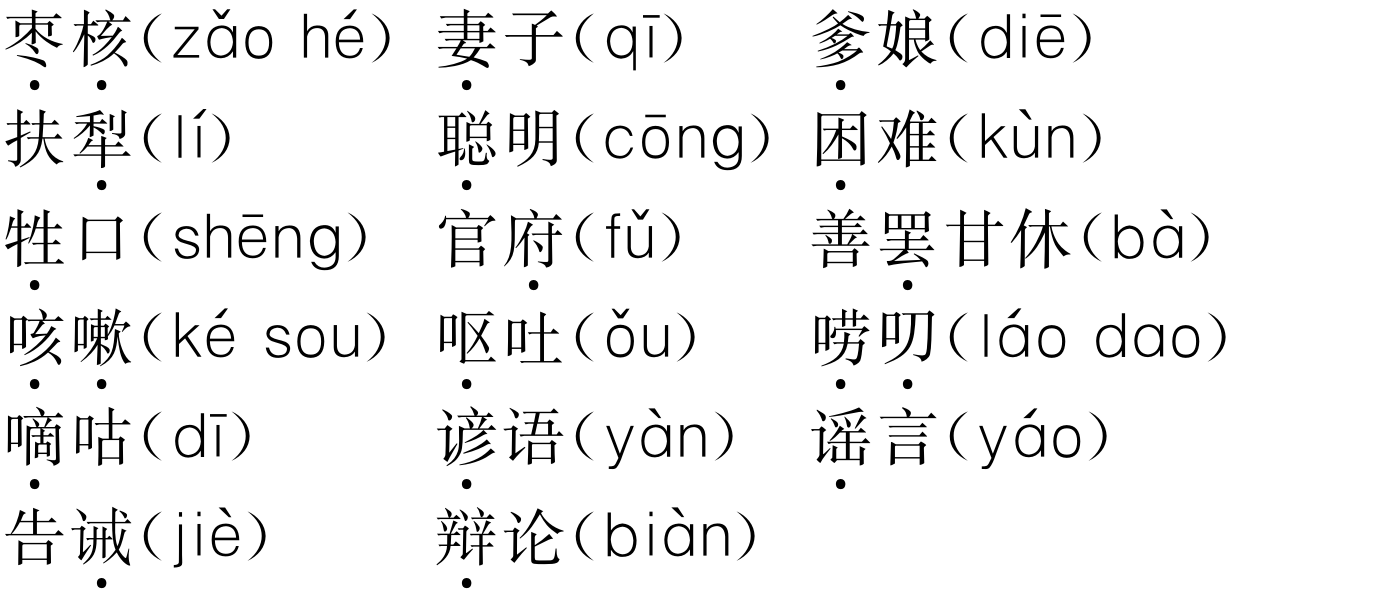 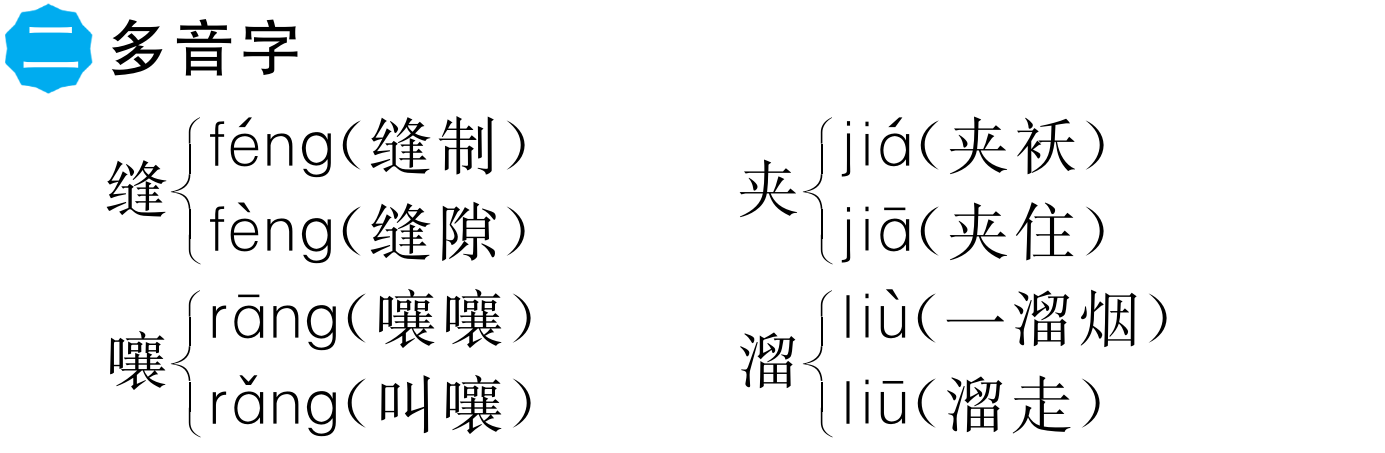 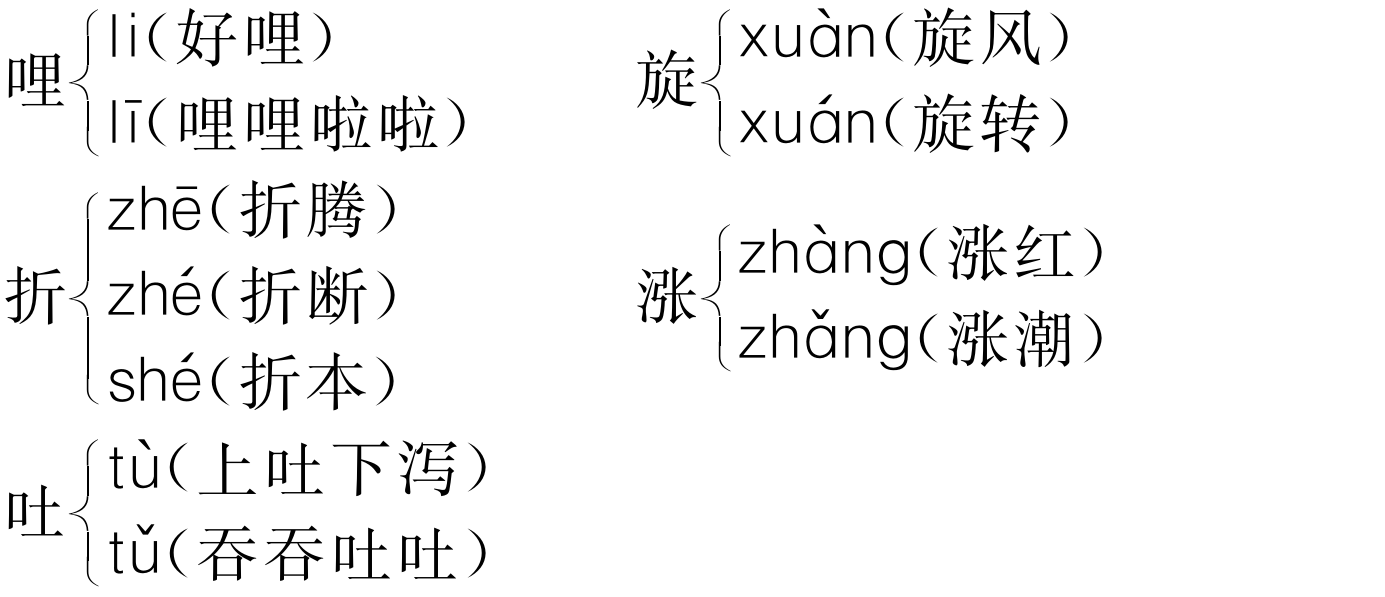 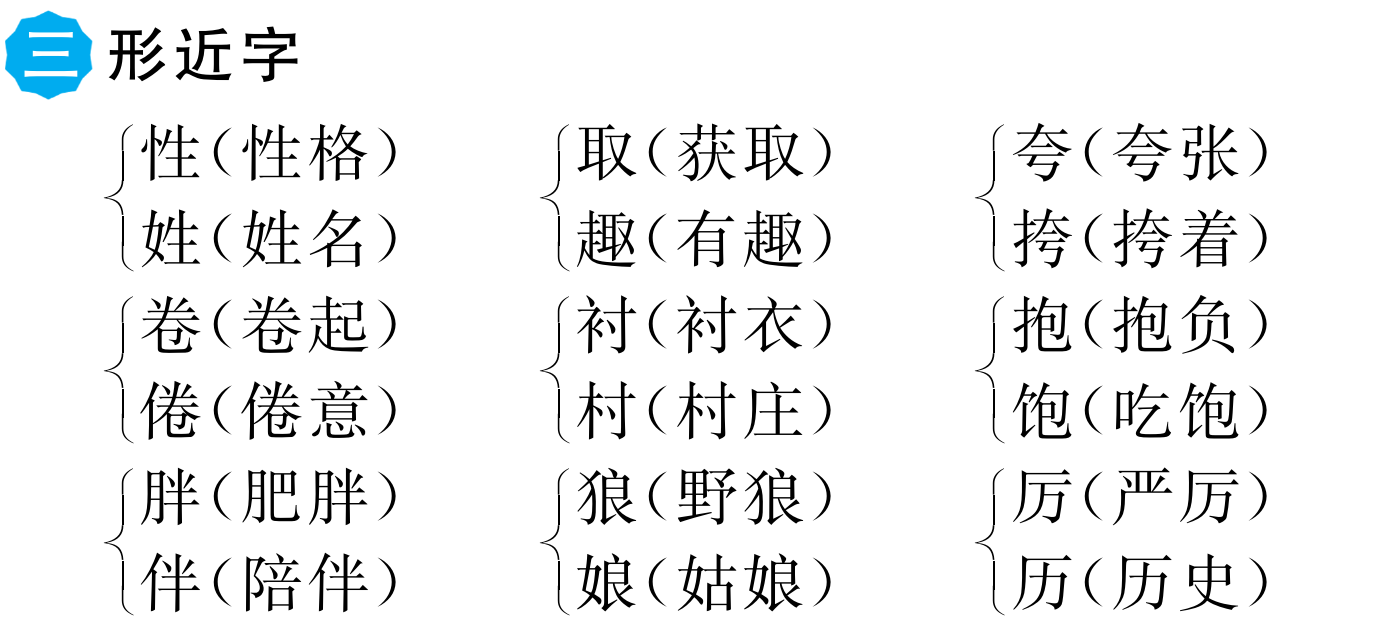 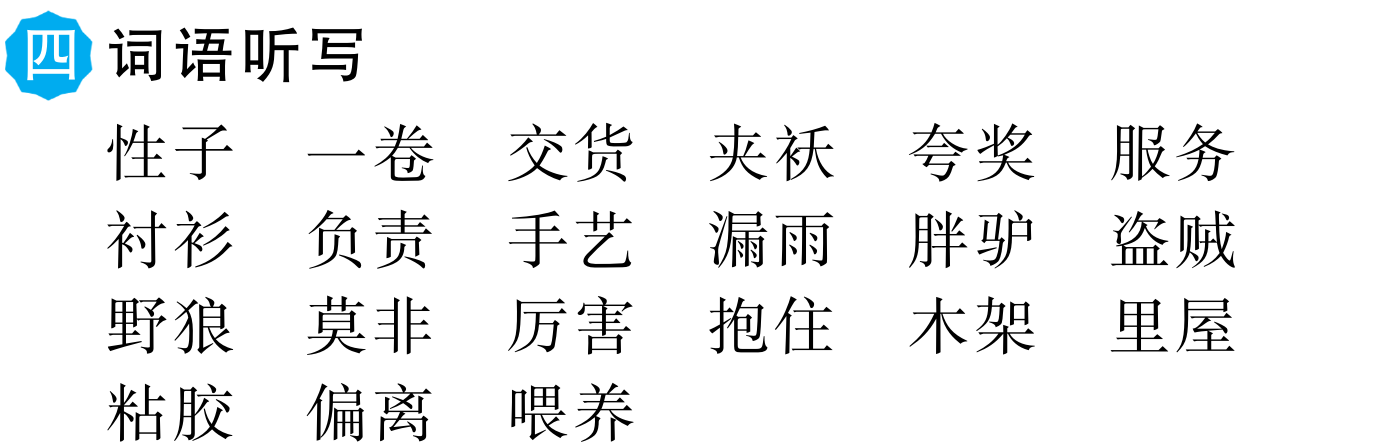 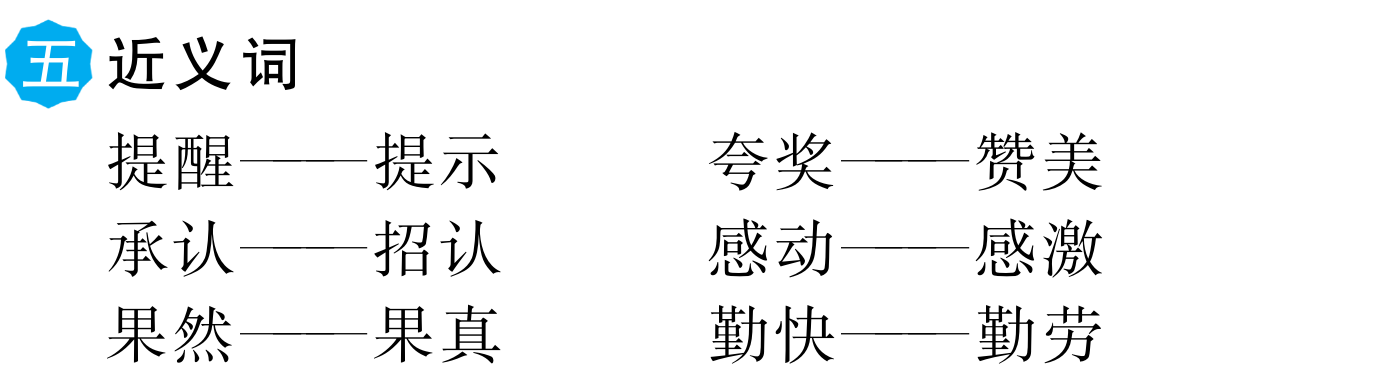 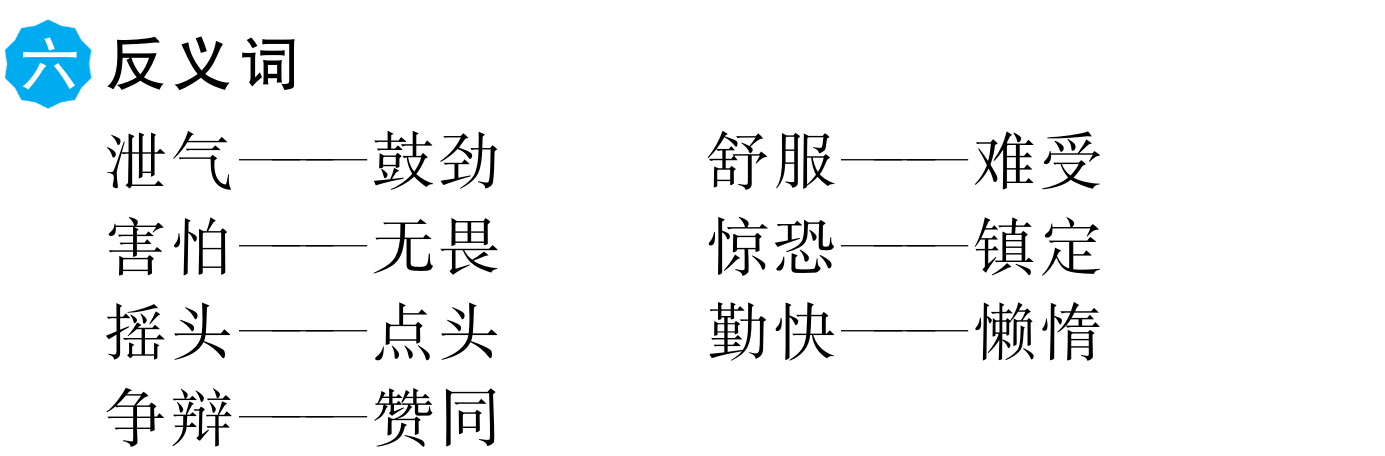 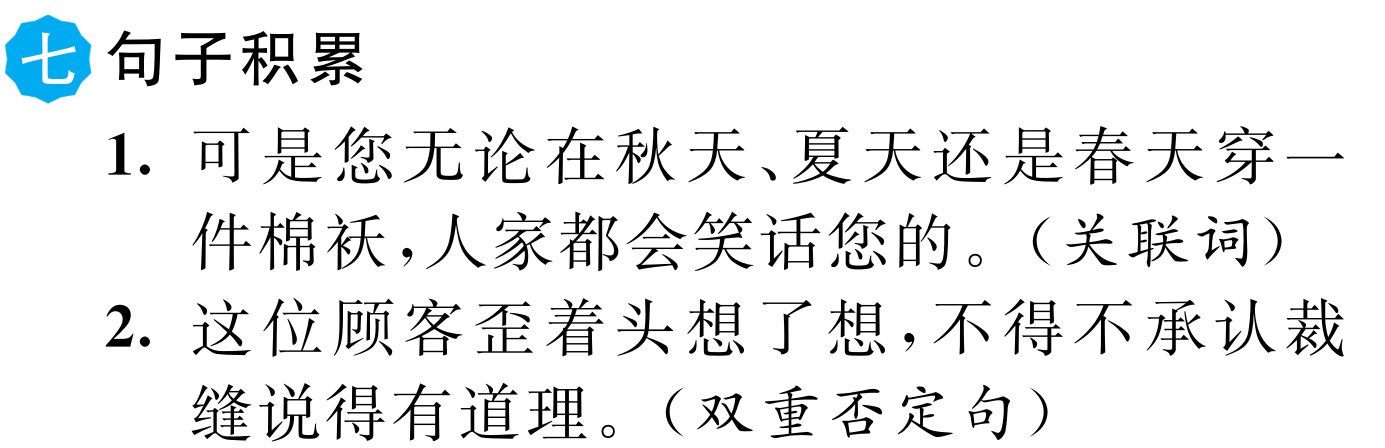 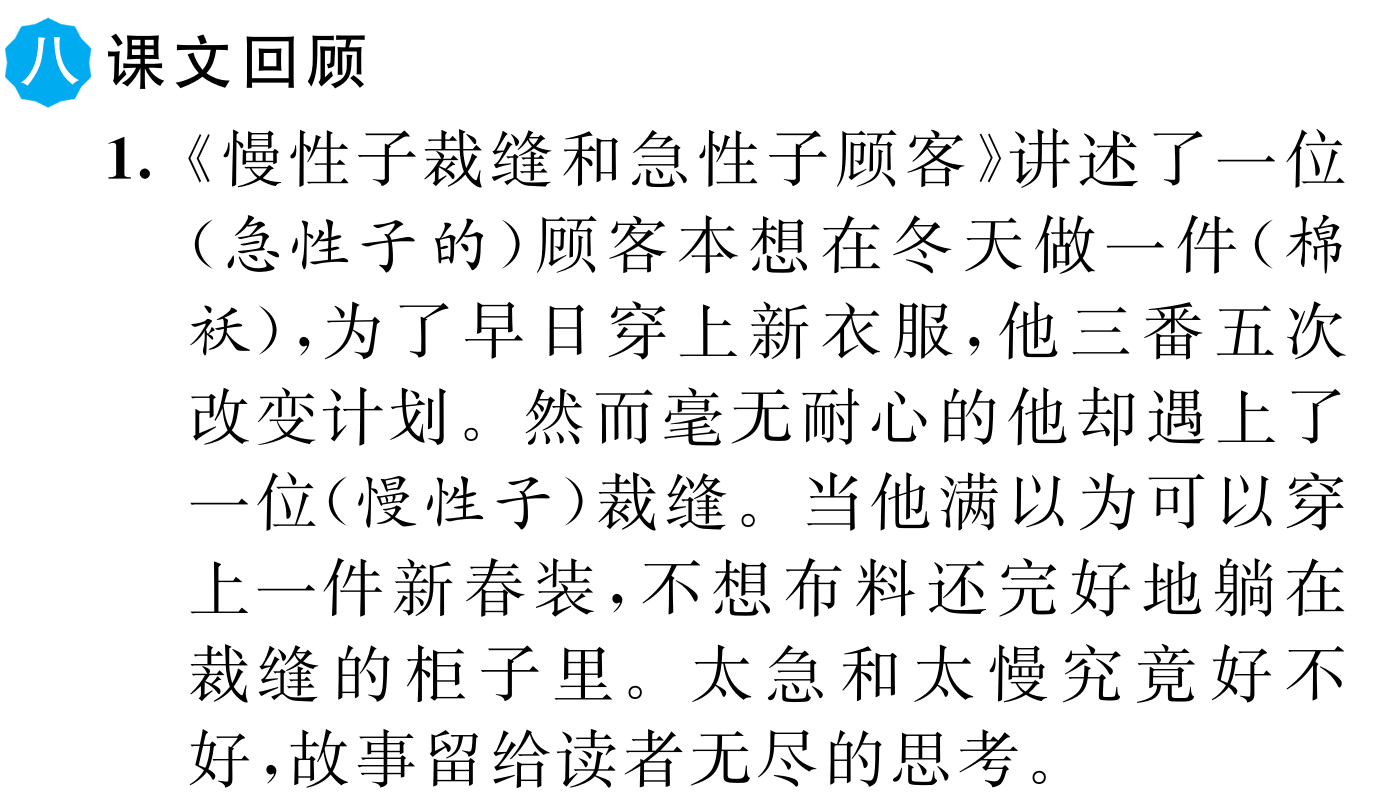 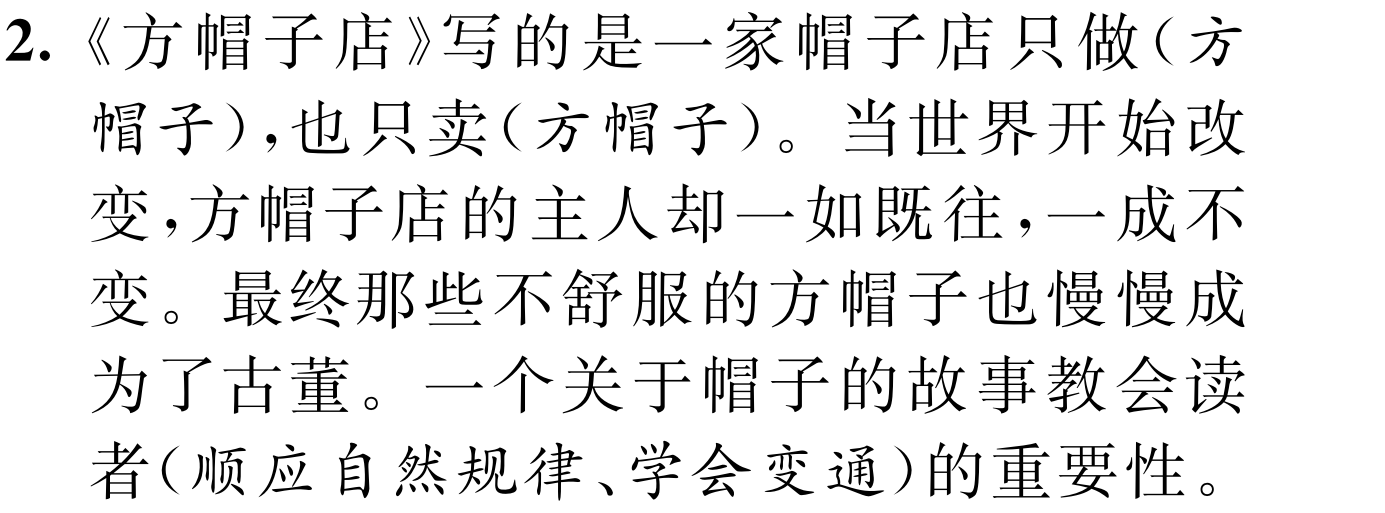 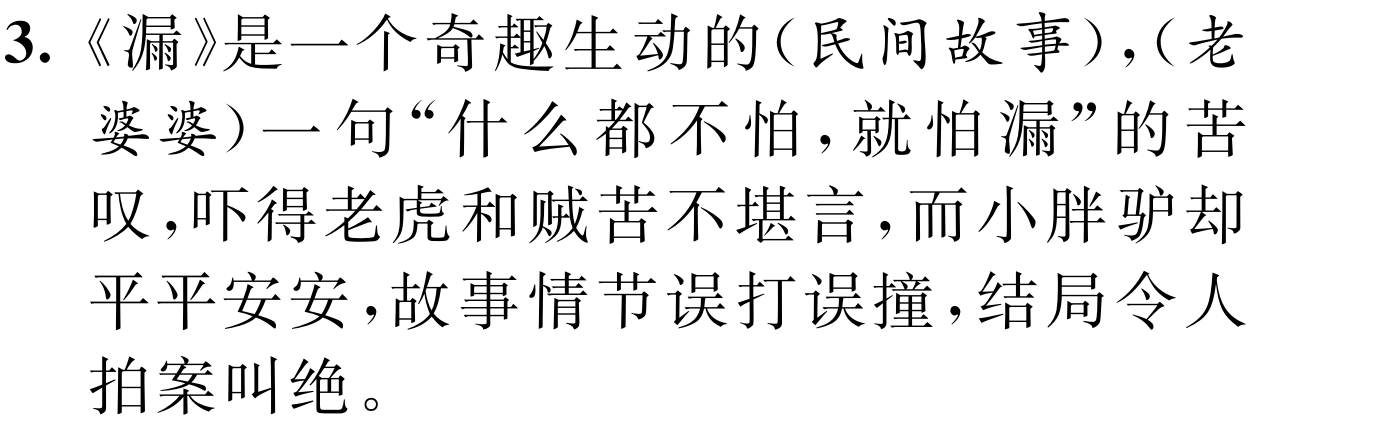 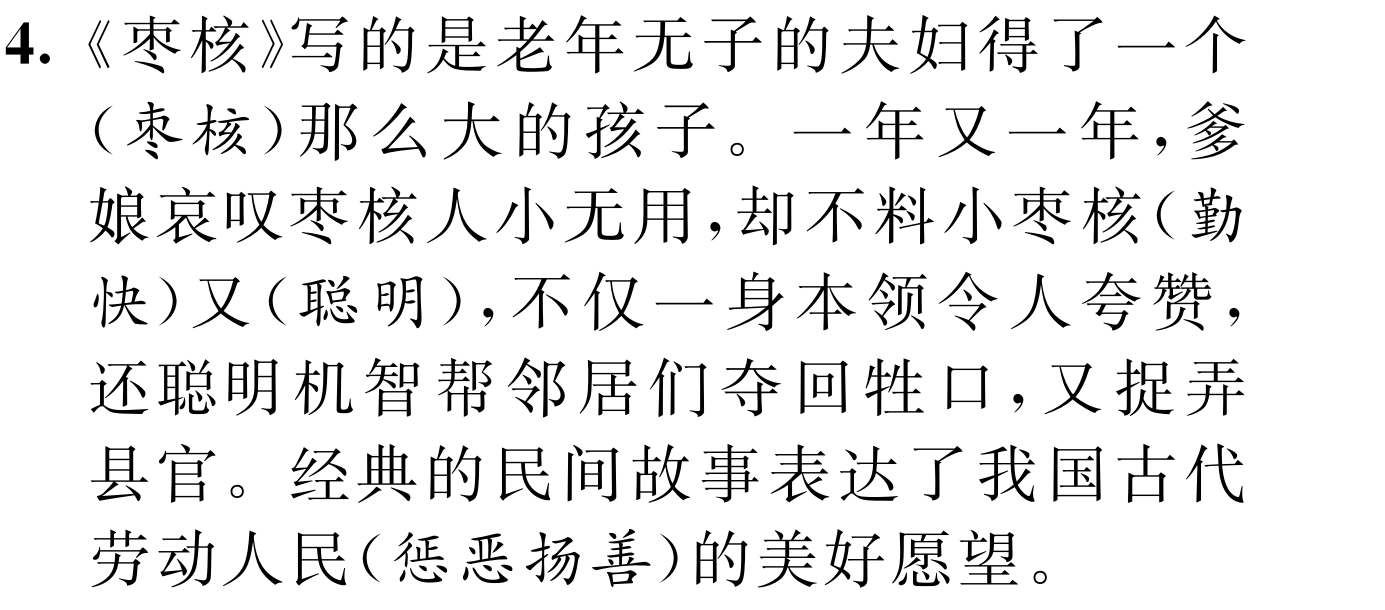 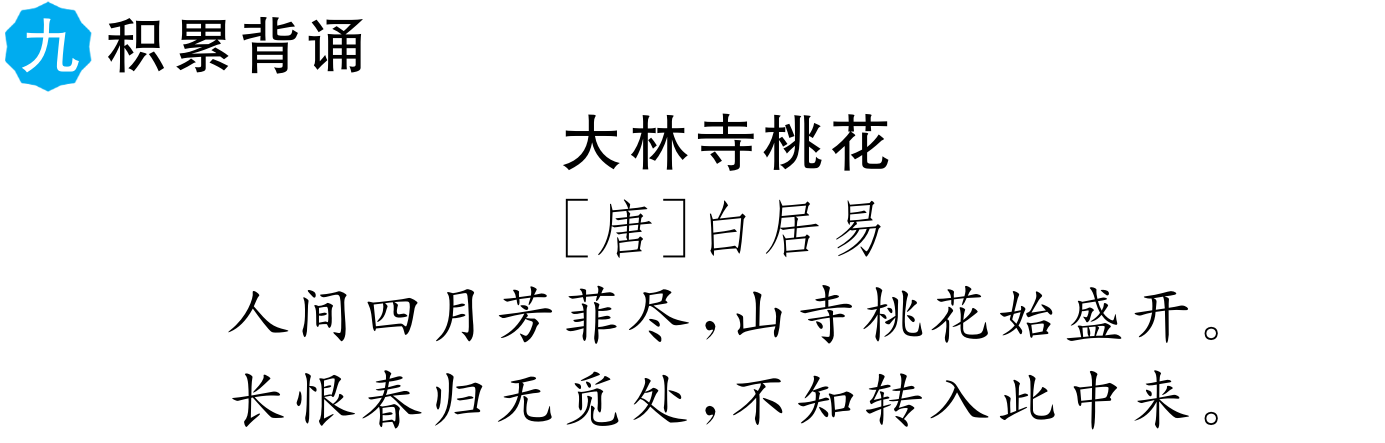 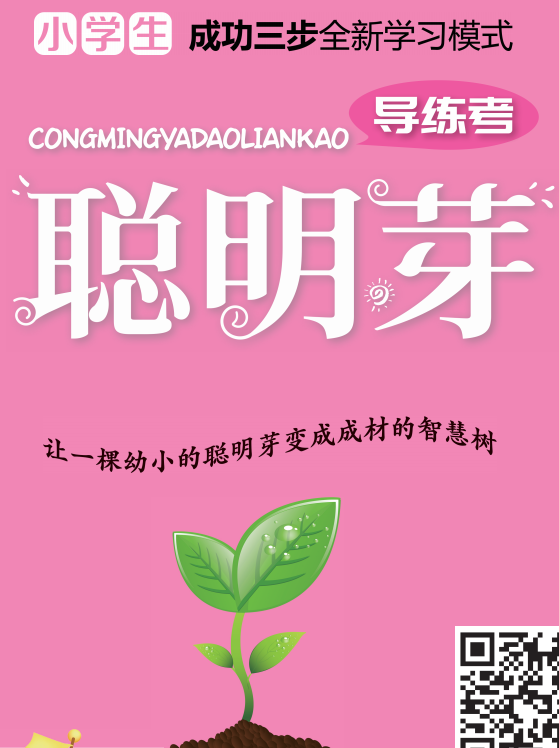 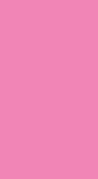 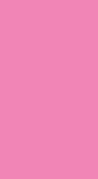 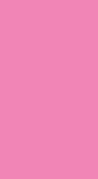 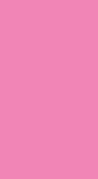